1
ثانيًا: بناء الجملة
1- تعريف الجملة
2
هي المكون الثاني في النظام اللغوي، وقد تعددت أقوال العلماء وتعريفاتهم في تحديد مفهومها.

 تعريفه عند العرب القدماء:   هي اللفظ المستقل بنفسه، المفيد لمعناه.
تعريفه عند المحدثين: هي الحد الأدنى من الكلمات التي تحمل معنى يحسن السكوت عليه.
مثل: قول عمر بن الخطاب –رضي الله عنه-: «خالطوا الناس بالأخلاق، وزايلوهم بالأعمال»
     فقوله مكون من جملتين هما: الجملة الأولى: «خالطوا الناس بالأخلاق»، 
     والجملة الثانية: «وزايلوهم بالأعمال»، ولكلِّ واحدة منهما معنى مستقل وتام. 
فالجملة إذًا: هي الكلام الذي نقرؤه أو نسمعه، مؤلفًا من عدد من الوحدات (الكلمات)، تشكل معًا معنى تامًا ومفيدًا، يحسن السكوت عليه.
2- أنماط الجملة
3
تتنوع الجمل في بنيتها الشكلية بين الطول والقصر، وبين البساطة والتعقيد، ومن أنماط الجملة في العربية هي:
 أولًا: الجملة البسيطة: 
  هي الجملة القصيرة التي تقتضي أداء قصيرًا في الوقف، وتحتوي على فائدة تامة إلا أنها جزئية، وتتكون من:

                            (فعل وفاعل) مثل:  يحمي الجنود أوطانهم
                         أو (مبتدأ وخبر) مثل: العلم نور
ثانيًا: الجملة المركبة: 
 هي الجملة التي تصاغ من جملتين مستقلتين أو أكثر من الجمل البسيطة، وترتبط فيما بينها برابط لفظي أو معنوي۔ (كالارتباط العطفي، أو السببي، أو الشرطي الذي تكون فيه إحدى الجمل نتيجة للأخرى)، وتتحد جميع أجزاء الجملة المركبة في وحدة الفكرة التي يقصد المتكلم التعبير عنها.
 الارتباط العطفي: قوله تعالى:إذا جاء نصر الله والفتح * ورأيت الناس يدخلون في دين الله أفواجا * فسبح بحمد ربك واستغفره* إنه كان توابا
 الارتباط السببي: النجاح أساسه العمل۔ ذهب خالد إلى الجامعة ليدرس.
 الارتباط الشرطي: من يذاكر ينجح،        إن جئتنا فسنكرمك۔
4
ثالثًا: الجملة المعقدة أو المتداخلة:
  هي الجملة التي تتكون من جملة مستقلة واحدة وعدة جمل بسيطة تابعة لها.
  
 وتدور هذه الجمل حول مسألة واحدة تتداخل فيها المعاني، ولا يكتمل المعنى إلا بالربط بينها في سياق لغوي واحد. 
 ومثال ذلك قوله تعالى:أفلم يسيروا في الأرض* فينظروا كيف كان عاقبة الذين من قبلهم* كانوا أكثر منهم * وأشد قوة وآثارًا في الأرض * فما أغنى عنهم ما كانوا يكسبون
5
3- دور الجملة في تشكيل النص
6
تأتي الجملة في مرحلة تالية بعد انتقاء الكلمات في التركيب للتعبير عن الفكرة.
 تقوم الجملة بوظيفة بارزة في الربط والتعليق بين المفردات المتعاقبة؛ لتشكل منظومة لغوية مقبولة في العرف اللغوي.
 تعمل الجملة على تحقيق التواصل بين الأفراد المتكلمين.
 الجملة هي حلقة التفاهم بين  المتكلم والسامع، أو الكاتب والقارئ.
 تتحقق بالجملة أولى مراحل الدلالة المكتملة.
الاتصال الدلالي لا يتم بمجرد انتقاء الكلمات فحسب، وإنما يضاف إليه معطيات أخرى بأمور:

1- ويتجلى أول هذه المعطيات في فهم الوظائف التي تمثلها هذه الكلمات في الجملة، ومدى وضعها الموضع الذي يتطلبها فيه التركيب بنية ودلالة: 
نحو: « مدح المديرُ الموظفَ» ، « مدح الموظفُ المديرَ». 
2- عملية الربط والارتباط بين العناصر اللغوية في الجملة الواحدة، بما يتضمنه ذلك من تقديم وتأخير، وأثر ذلك على المعنى، لتحقيق مقاصد التعبير في الكلام.
 نحو: « يترك الشِّعر الصادق أثرًا في نفوس المتلقين».           « الشِّعرُ الصَّادقُ يتركُ أثرًا في نفوس المتلقين»
« في نفوس المتلقين الشِّعرُ الصَّادقُ يتركُ أثرًا»
7
3- اختلاف السياق، فهو عنصر بارز في تحديد مفهوم الجملة، فمعاني الجمل قد تتغير باختلاف السياق الذي ترد فيه.
 فعلى سبيل المثال نجد أن الجملة منفصلة عن سياقها تفيد المدح والتبجيل۔ 
وعليه فإن معنى الجملة يكتمل ويتحقق بتضافر هذه المعطيات لتعطي المعنى التام وتحقق التواصل والفهم السليم بين المتكلم والسامع والكاتب والقارئ۔
8
4- شروط بناء الجملة الصحيحة
9
حتى يتحقق للكاتب حسن التعبير وسلامة التأليف ينبغي أن يراعي الأسس الكتابية الآتية:
  أولًا: اختيار الجمل المتممة للمعنى، لا أشباه الجمل:
المقصود من هذا أن تكون الجملة تامة من حيث المعنى. 
هناك فرق بين استخدام لفظ «جملة» نحويًّا واستخدامها للدلالة على المعنى.
الجملة النحوية:
هي الجملة التي تتضمن عنصري الإسناد، هما: المسند والمسند إليه. 
    الجملة الفعلية (الفعل والفاعل)   جاء محمد
    الجملة الاسمية (المبتدأ والخبر)     العلم نور 
 الجملة المعنوية:
هي الجملة التي تحقق المعنى المفيد في إطار مفهوم الفكرة التامة، بغض النظر عن عنصري الإسناد.
10
11
ثانيًا: تجنب اللغة العامية، والأسلوب اليومي في التعبير، وذلك بالتفريق بين الجمل المنطوقة والمكتوبة.

اللغة المنطوقة:
1- تقتضي جملا مختزلة وبسيطة.
 2- تلقائية إلى حد ما۔ 
3- لا تقيم أولوية لحسن الصياغة وتنميق التعبير۔
4- غير ملتزمة بقواعد النحو والإملاء، آليات النطق السليم۔

اللغة المكتوبة:
1- تقوم على نمط محدد في التفكير يقتضي إمعان النظر في أسلوبية الكتابة الفصيحة.
2- تراعي قواعد النحو وصحة الإملاء، وتكون موافقة لقواعد اللغة الفصيحة.
12
الحذر من استخدام اللغة المنطوقة مكان اللغة المكتوبة
13
ثالثًا: أن تكون الجمل واضحة وغير مُلبِسة:
وضوح الفكرة هو الجسر الذي يوصل الفكرة من الكاتب إلى القارئ، ويتطلب وضوح الجملة عددًا من الإجراءات: 
1. وضوح الفكر وتنظيمه.
2. ترتيب الجمل وفق قوانين اللغة في التأليف.
3. أن تحمل الجمل أفكارًا متسلسلة ومترابطة لتجنيب القارئ التشتت وغياب التركيز.
4. الدقة في استخدام الروابط ووضعها الوضع اللغوي الصحيح في الجملة.
14
رابعًا: الالتزام بقواعد النحو:
الإعراب فرع المعنى، ومن هنا يجب أن يراعي الكاتب القواعد النحوية حتى يتم إيصال المعنى. 
وعليه أن يدرك أن لكلِّ كلمة في الجملة وظيفة نحوية تقتضي شكلا بنائيًّا وإعرابيًّا يميزها عن غيرها في الجملة.
بواسطة الإعراب تكتسب الجملة حرية في الترتيب تقديمًا وتأخيرًا، مع الاحتفاظ بالمعنى دون أن يؤدي إلى للبس أو الغموض.
قال تعالى: أَنَّ اللَّهَ بَرِي ءٌ مِنَ الْمُشْرِكِينَ وَرَسُولُهُ
15
خامسًا: تجنب الأخطاء الأسلوبية:
قد ينفر القارئ من بعض الكتابات لوقوع خلط في أساليب الجمل، كاستخدام أسلوب الإنشاء في موضع الخبر، أو العكس، أو أن يخلط بين الأسلوب الذاتي والموضوعي في تأليف جمله، فيؤدي ذلك إلى نفور القارئ من المكتوب وعدم تحققه من صدق المعلومات وجديتها.
16
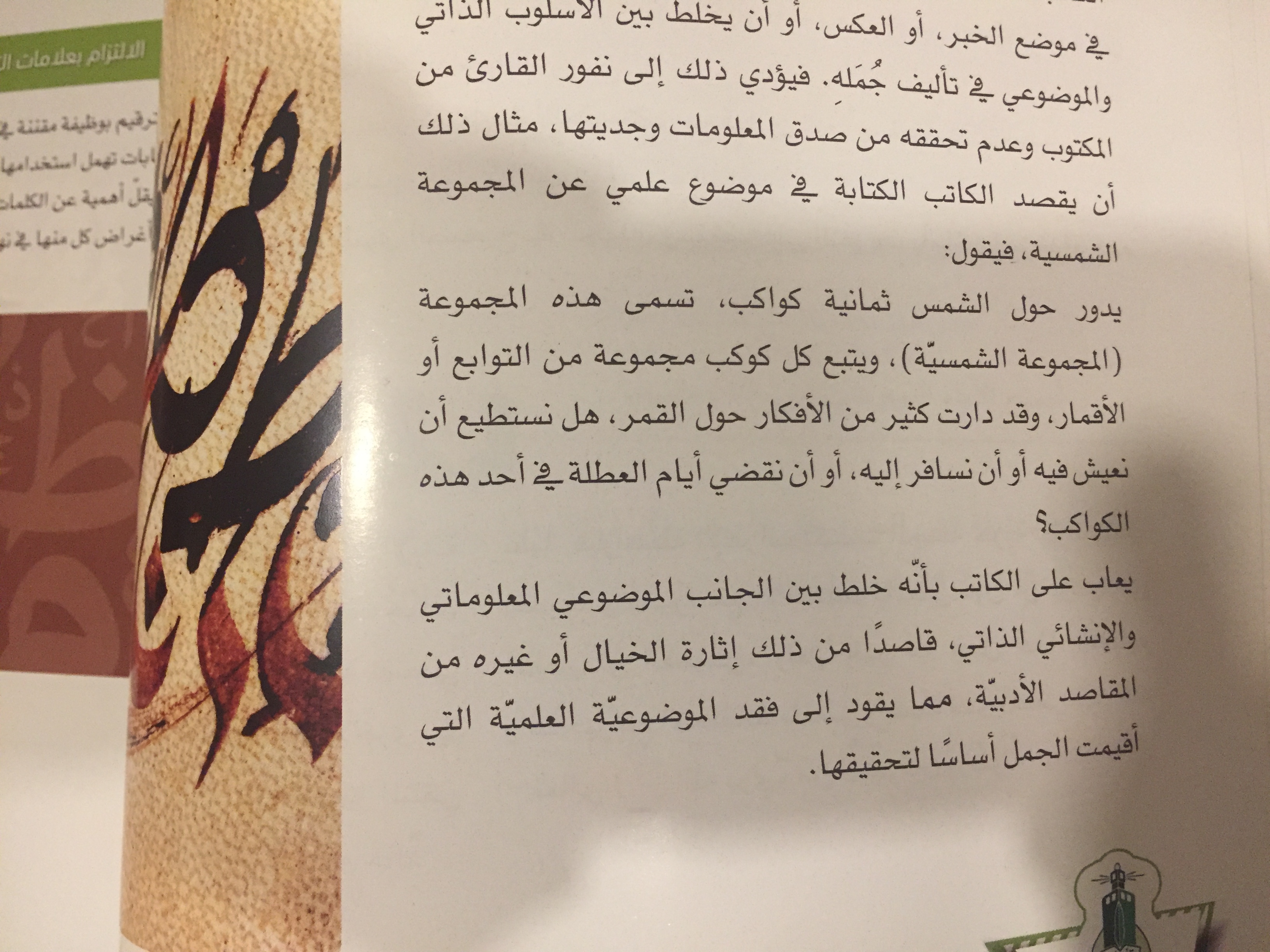 17
سادسًا: الالتزام بعلامات الترقيم:
 تقابل علامات الترقيم النغمات الصوتية في اللغة المنطوقة، فإذا أهملت حصل لبس في فهم الأفكار عند القراءة.
 فهي تؤدي دورًا هامًا في تحقيق الدلالة وإتمام المعاني.